Osh State University College of International Education Programs
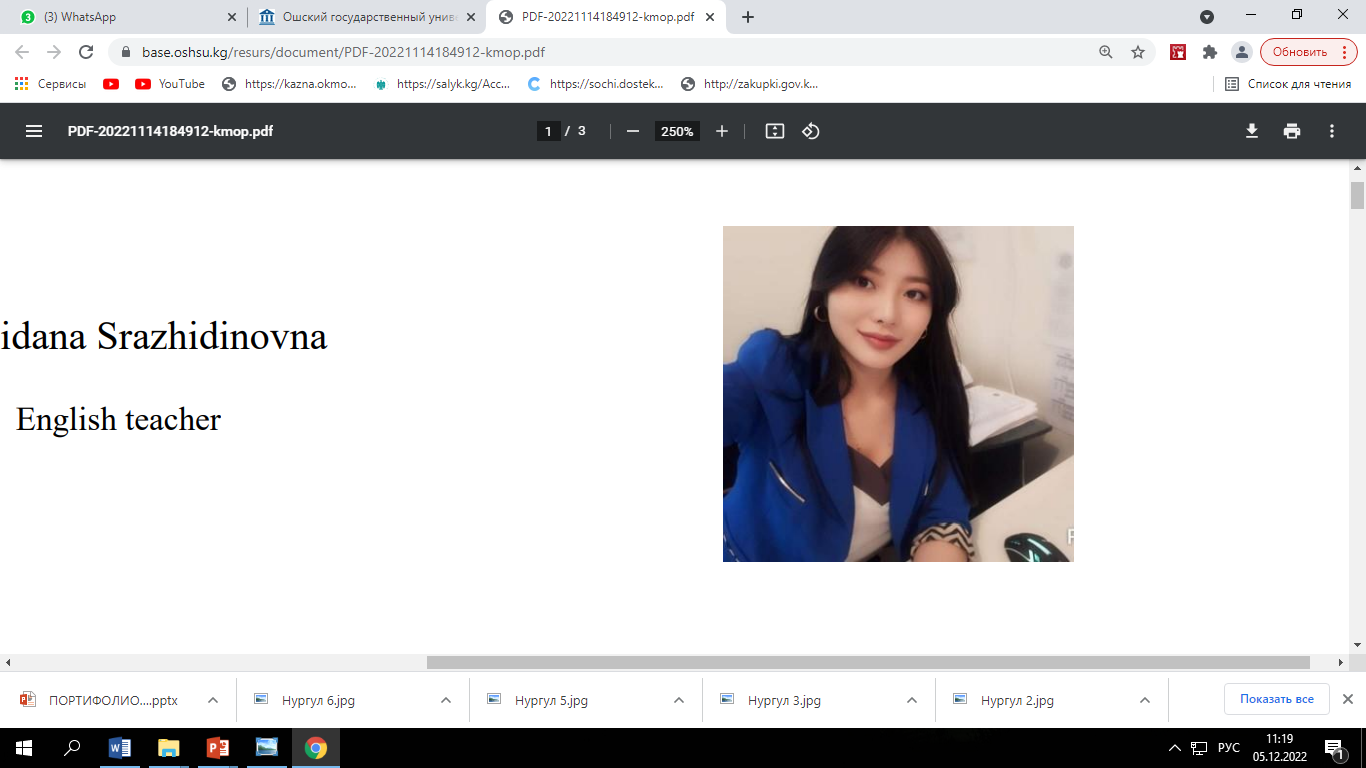 Abytova Aidana Srazhidinovna
ENGLISH TEACHER
Date of birth:24.03.1998
Citizenship : Kyrgyzstan 
Nationality: kyrgyz 
Telephones:+996500649193
Home address: Osh city.Ashymahunov 42/65
e-mail:aydana_abytova@gmail.com
Education
2016/2020 Osh state University(bachelor degree) The Faculty of World Languages and Cultures 
2020/2022 Osh state University(master degree) The Faculty of World Languages and Cultures
WORK EXPERIENCE
2020-2022 Office registrator
2022-The teacher
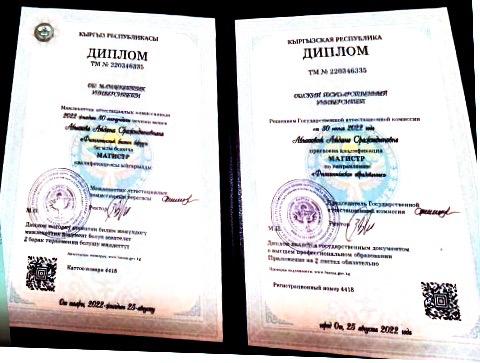 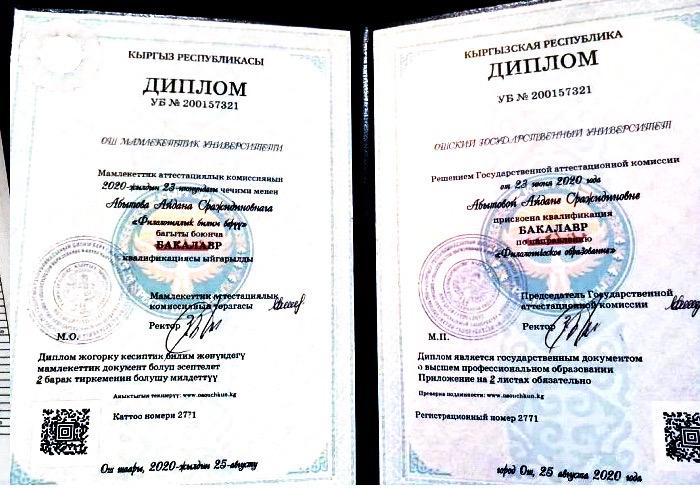 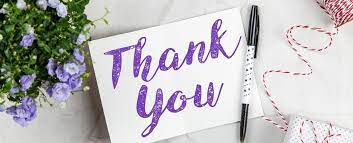